Affiche PECC à l’attention de la population
L’objectif de cette affiche est de présenter la démarche PECC à votre population, lors d’un événement par exemple. Elle peut être utilisée conjointement avec le flyer. 
 
Vous trouverez sur la slide suivante le modèle que vous pouvez remplir en y intégrant: 
Votre propre logo PECC si vous en avez un
Les informations pour une prochaine rencontre
La page du site de la commune dédiée au sujet. S’il n’y en a pas, vous pouvez mettre vd.ch/pecc
Le logo de la commune

L’affiche peut ensuite être exportée en pdf pour être imprimé au format A3 ou éventuellement A4.
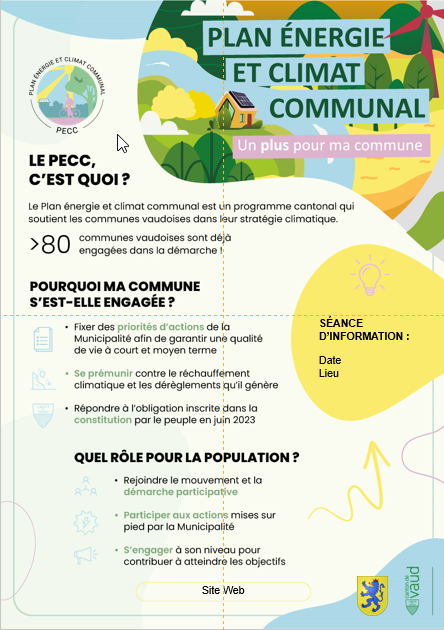 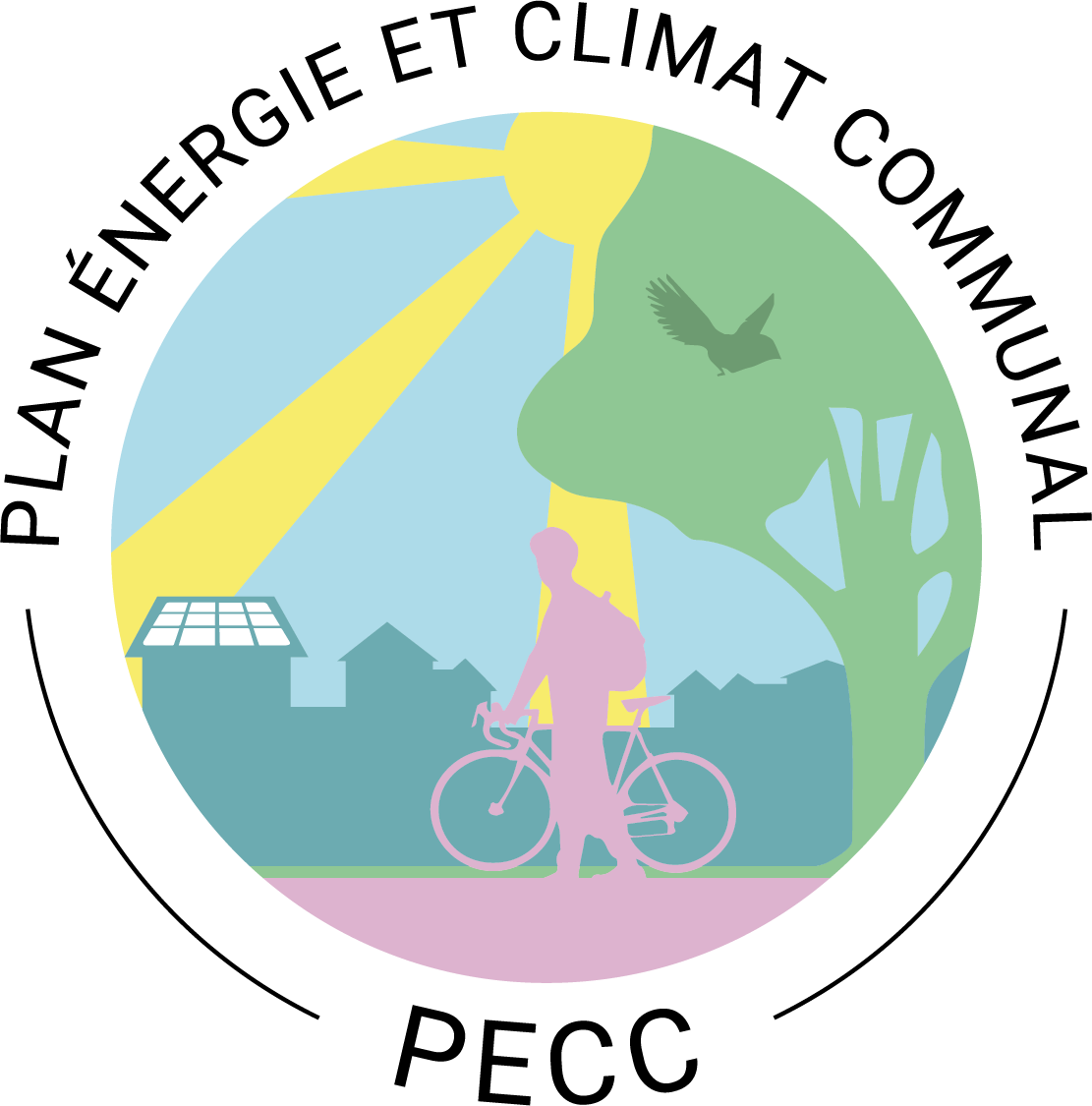 SÉANCE D’INFORMATION :

Date
Lieu
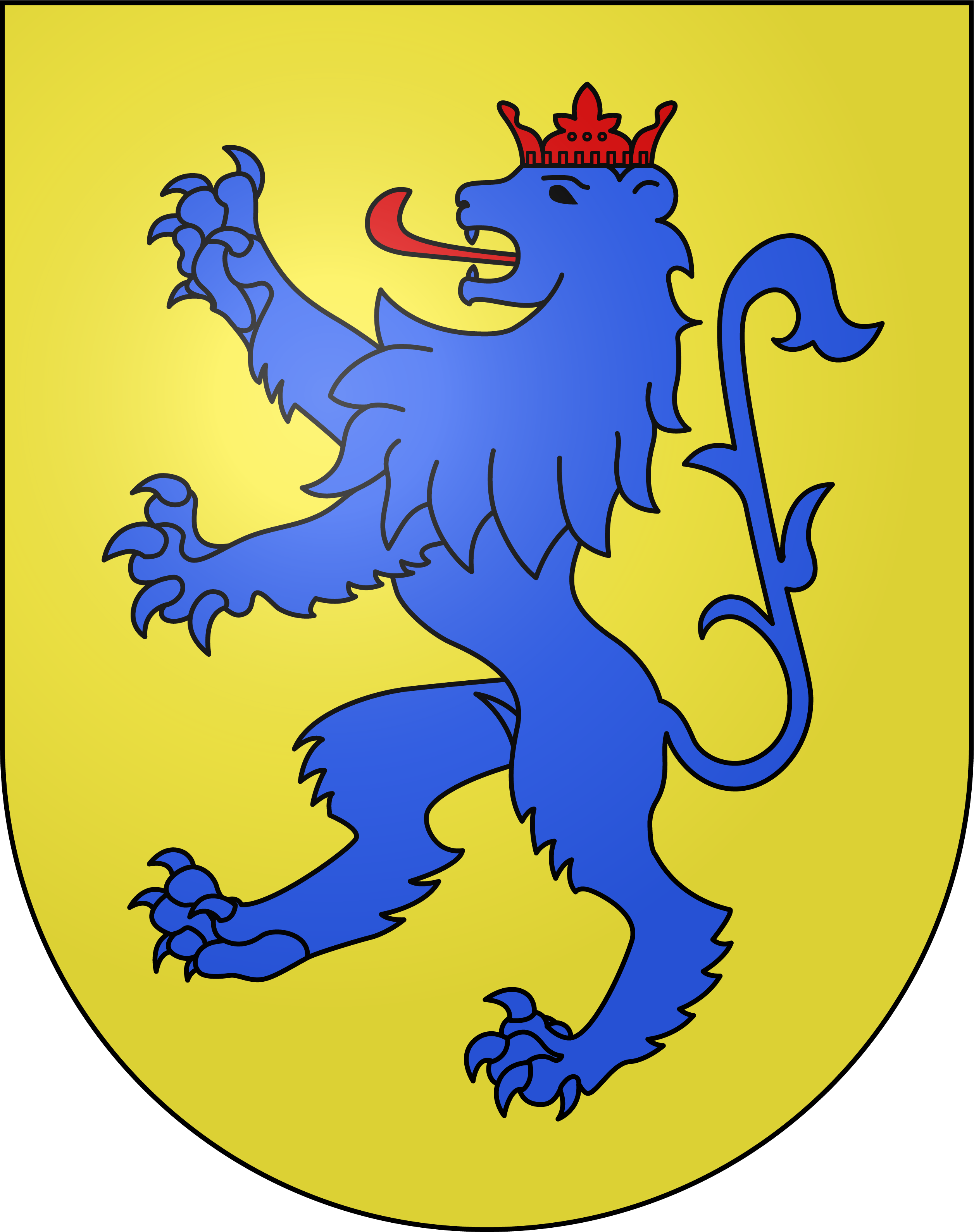 Site Web